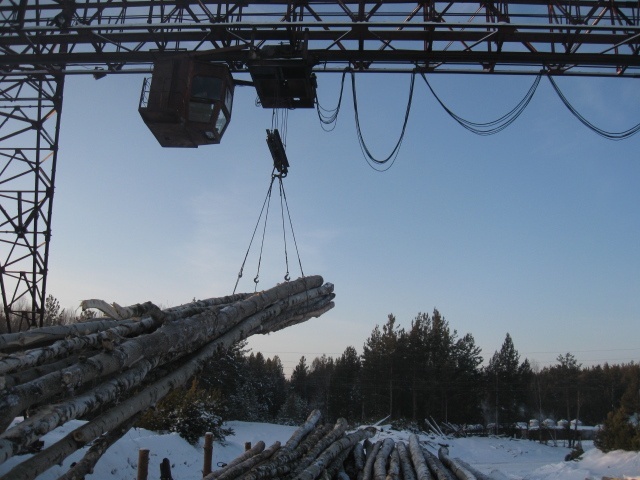 МБОУ средняя общеобразовательная школа с. Минаевки Асиновского района Томская область
«Я б в рабочие пошел… »
Авторы работы: Захарков Георгий  
                               Малиновский Алексей
Руководитель: Суцкель Татьяна Михайловна
-Асино 2012-
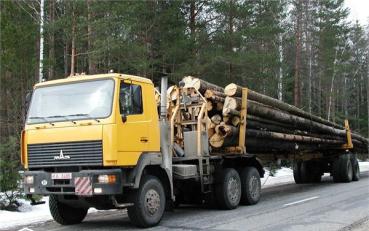 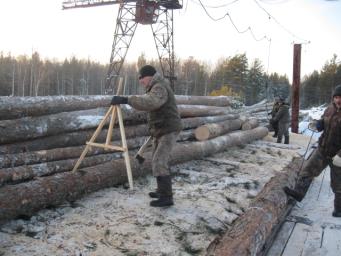 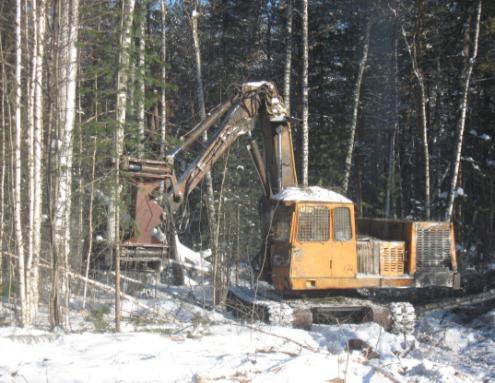 Проблема проекта:
Непрестижность рабочих профессий.
Нехватка рабочих кадров.


Популяризация рабочих профессий;
Цели:
Задачи:
-расширение знаний обучающихся о рабочих профессиях;
-воспитание личности, умеющей ставить перед собой достижимые цели;
-развивать умение выбирать оптимальный путь самореализации.
Работа над проектом.
1.Анализ, сбор, изучение различных источников СМИ по проблеме проекта.
2.Встреча с работниками Центра занятости населения Н-Николаевского поселения, выяснить востребованость рабочих профессий на рынке труда.
3.Провести анкетировнание обучающихся 8-11 классов «Профессиональные предпочтения школьников» и обработка результатов.
4. Встречи с представителями рабочих профессий и взятие  у них интервью.
5.Выступление на классном часе, создание презентации
Советский рабочий класс был аналогом «среднего класса». Именно рабочим — в первую очередь — давали квартиры, ставили в очередь на машины, включали в загранпоездки тур-групп и принимали в партию! Рабочим льстили: власть, газеты, искусство, лекторы. Они были носители подлинной мудрости, духовности, морали и патриотизма. Они были самые смекалистые! Принципиальные. У них была рабочая гордость. Это была гордость высшего сорта: гордость хозяина страны своей хорошей работой.
Скульптура «Рабочий и колхозница».
Востребованность профессий за рубежом.
В Польше – это в первую очередь вакансии в сельском хозяйстве и на стройках. Также приглашаются официантки, уборщицы и мойщицы посуды. 
Наиболее востребованы в Италии – из рабочих специальностей строители, слесари, электрики, монтажники, водители. 
В Ирландию приглашают водителей, имеющих категории C, D и E.
В Испании востребованными остаются строители разной специализации, сельскохозяйственные работники.
Востребованность  рабочих профессий на рынке труда нашего районного центра и села  Минаевки
Информационные технологии и телекоммуникации;
Строительство;
Производство, технологии;
Сельскохозяйственные профессии;
Сфера услуг.
Рейтинг выбираемых профессий в нашей школе
Вопросы анкетирования
1.Вопрос: 
Самая востребованная на сегодня профессия.
2.Вопрос: 
Самая популярная на сегодня профессия.
3.Задание.
Выбранные вами профессии.
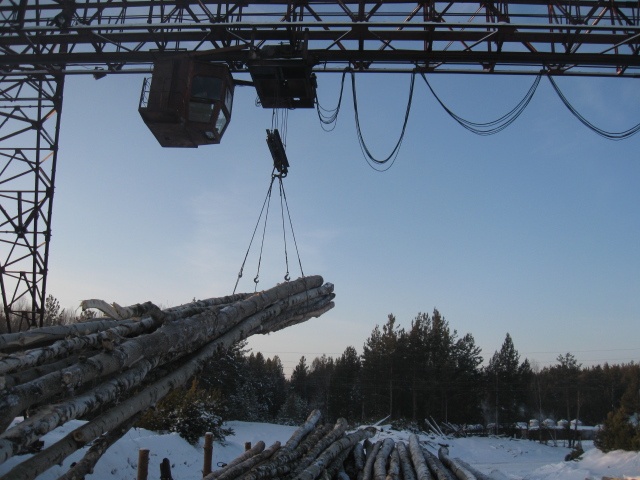 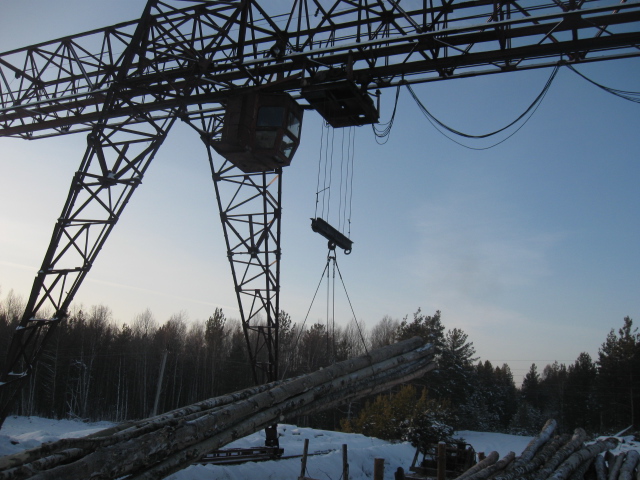 Машинист крана 2 КСВопрос: «Вы выбрали неженскую профессию. Почему?»




Макурина Т.И. «Все женшины любят романтику. Я выше всех, как птица.
А внизу люди бегают, суетятся ,как муравьи»
Машинист валочной машиныВопрос: «Важность вашей профессии?


Титов Н.Б. «Моя машина заменила трудоёмкий ручной труд»
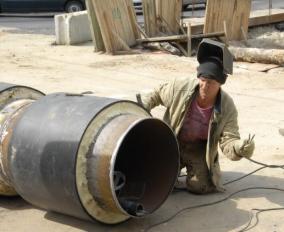 Сварщик
Вопрос: «В чём заключается
             ваше мастерство?»
Малиновский В.Н. «Постоянное стремление к совершенству. Все сложные швы надо сделать аккуратными и незаметными. Могу сравнить себя с пластическим хирургом!»
Машинист погрузчик
Вопрос: «Какие качества необходимы для вашей специальности?»
Басманов А.И. 
«Работа требует постоянного внимания и сосредоточенности»
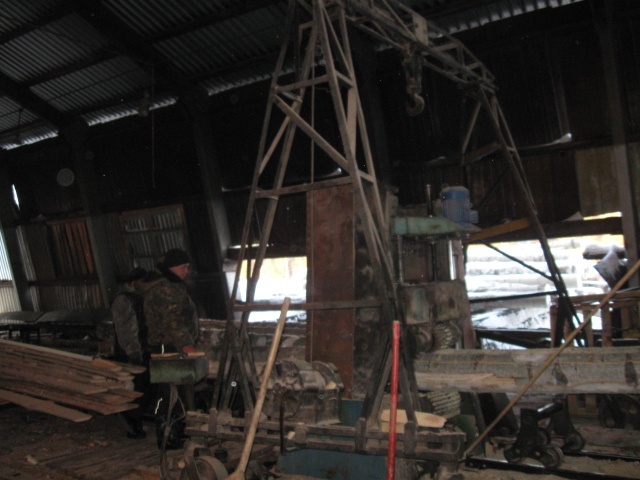 Рамщик пилораммыВопрос: «В каких условиях вы работаете?»







Котов Н.П «Здесь работают настоящие мужчины, которых не согнёт не мороз и не ветер, не дождь и  не снег!»
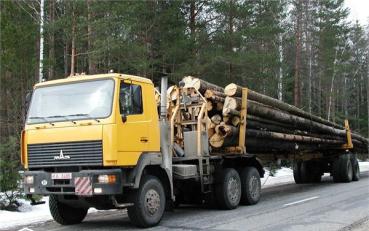 Водитель на вывозке леса
Вопрос: «Какова роль вашей отрасли для общества?»
Козлов В.В. «Древесина необходима и для строительства, отопления, в дерево-перерабатывающей промышленности (бумага, спички, ДВП,ДСП, карандаши и т. п.)»
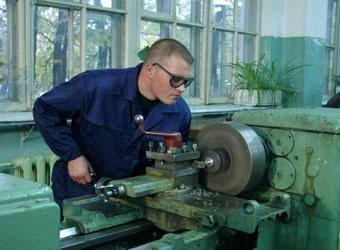 Слесарь
Вопрос: «Ваша роль для организации?»
Анищенко Н.И. « ……»
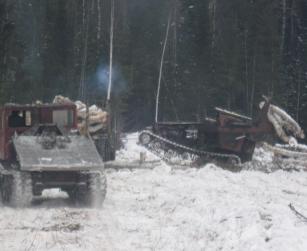 Машинист погрузчик
Вопрос: «Какие качества необходимы для вашей специальности?»Басманов А.И. 
 «Работа требует постоянного внимания и сосредоточенности»
Заключение
1.Гарантировать высокую заработную плату и льготы.
2.Поднять престиж.
    Необходимо внести в систему ценностей - уважение к физическому труду.
    Создавать профессиональные учебные заведения для мастеров и высококвалифицированных рабочих. 
    Для повышения статуса рабочих специальностей — конкурсы профессионального мастерства.
3.Профориентация.
     Ориентировать молодых людей в сторону техникумов, профтехучилищ, готовящих специалистов базовых рабочих профессий. Ведь никакие инновации без рабочих не обойдутся.
Вывод
-самый несчастный из людей тот, для которого в мире не оказалось работы; 
- истинное сокровище для людей – найти себя в труде;
-счастливая, преуспевающая личность сегодня – это… профессионал.
СПАСИБО ЗА ВНИМАНИЕ!